The Intentional Instructor
Laura Saunders

Boston Public Library

January 28, 2014
Today’s Topics
Overview
Planning for Instruction
Teaching Methods: Beyond the Lecture
Extras: Designing Slides & Handouts
Open Discussion








Image from http://pixabay.com/en/blonde-teacher-woman-female-school-160653/
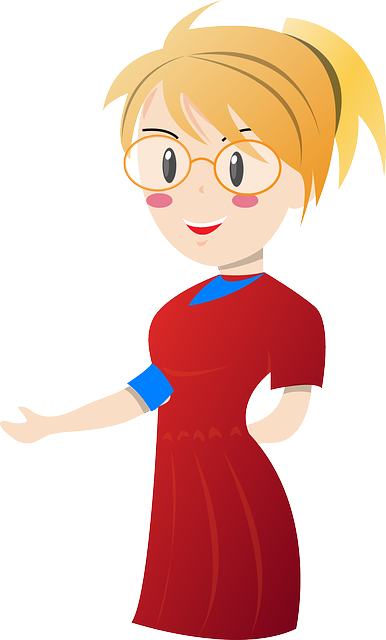 Objectives
By the end of today’s session, we will be able to
Critique and create a basic lesson plan
Identify and apply several active learning techniques
Create effective learning materials
But What just happened?
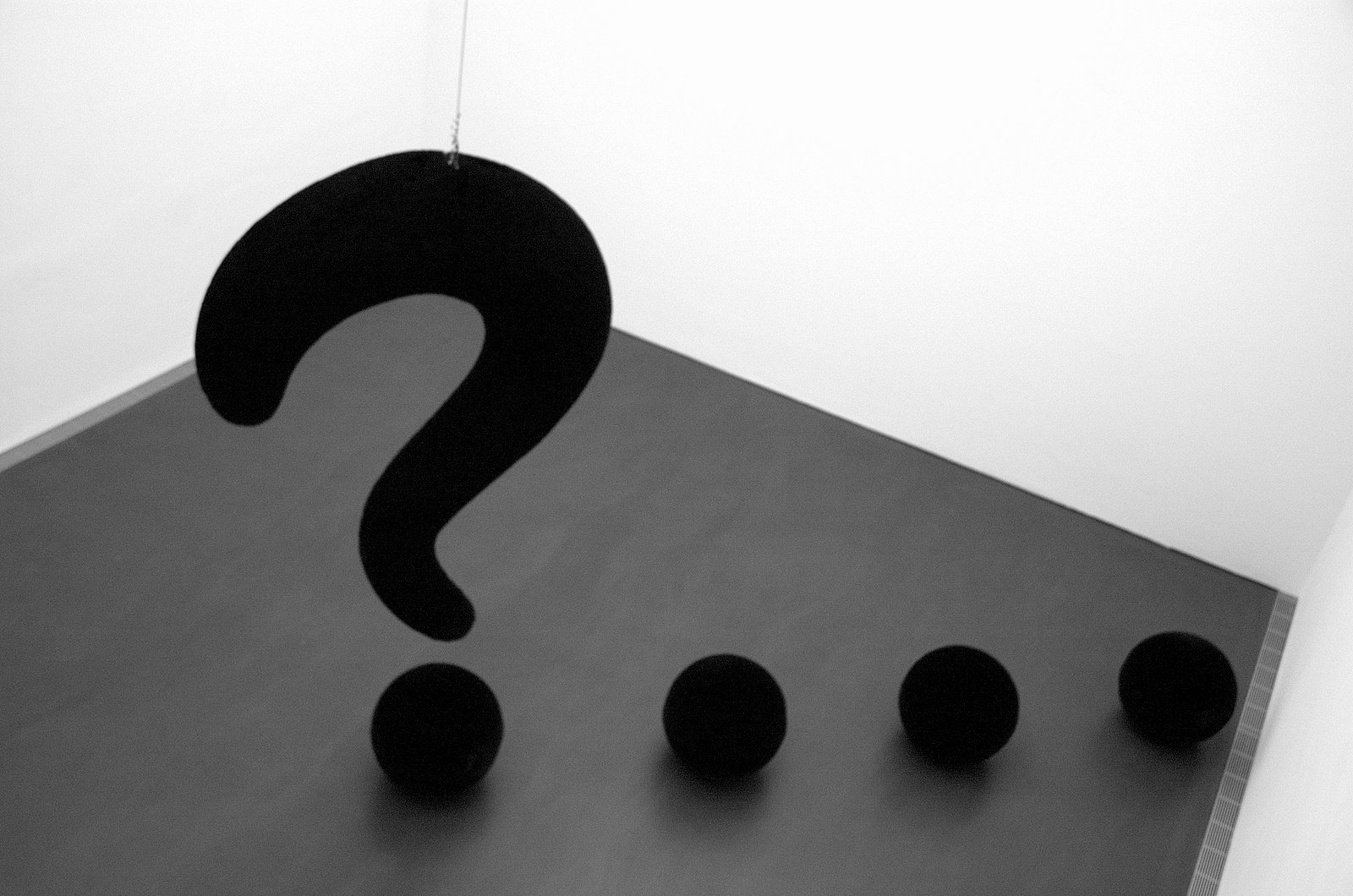 Image from http://www.flickr.com/photos/-bast-/349497988/
Planning for Instruction
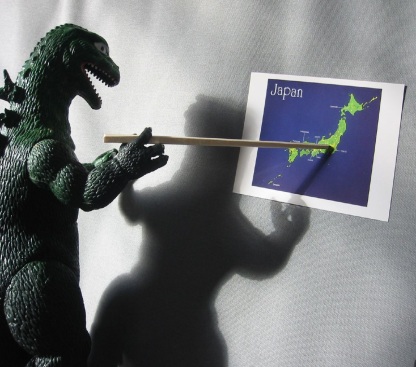 Image from http://www.flickr.com/photos/76074333@N00/317952268/
What Makes a Good Lesson Plan?
Anatomy of a lesson plan
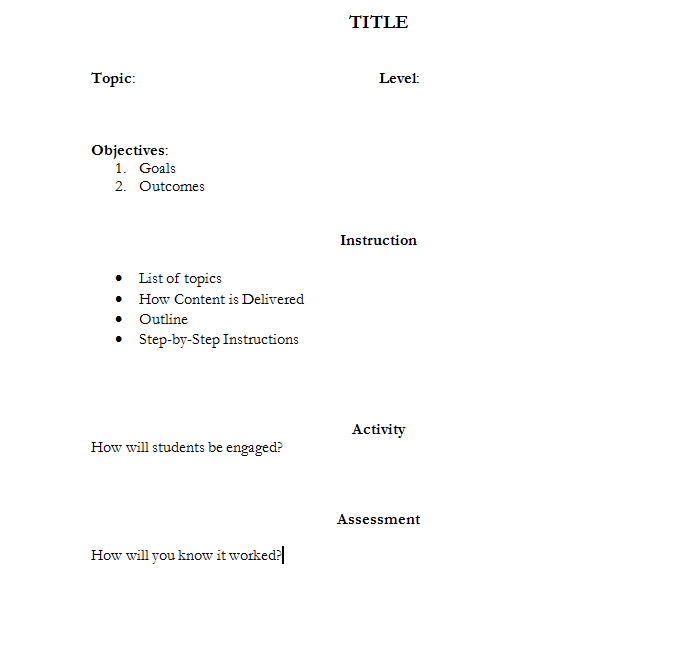 Teaching Methods:Beyond the Lecture
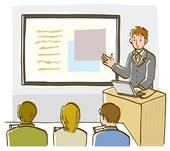 Image from http://www.fotosearch.com/clip-art/lecture.html
Active learning
Discussions
Games
Hands-on practice
Socratic/Cephalonian
Experimentation
Problem-based learning





Why use active learning?
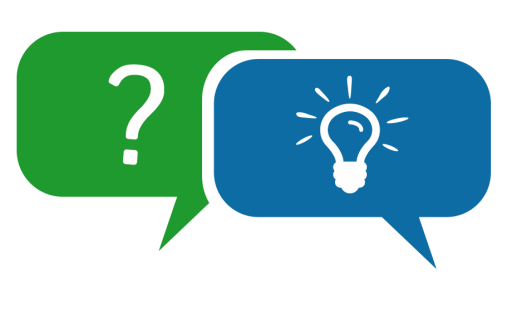 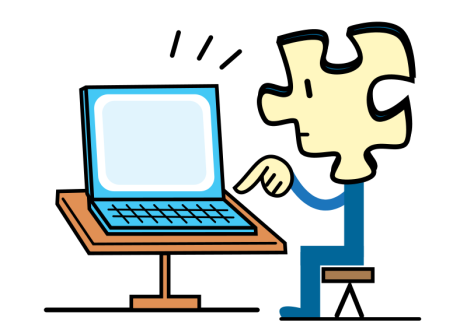 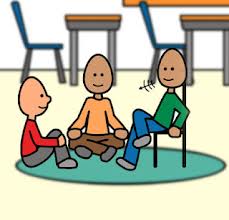 Active learning
What techniques are you familiar with?
Which have you tried?
What has worked, and what hasn’t?
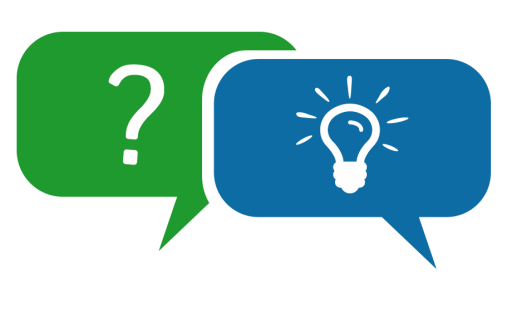 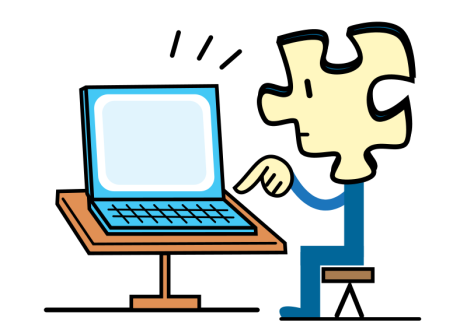 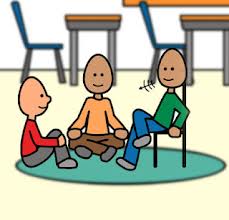 Active Learning
Is it always right?











Image from http://school.discoveryeducation.com/clipart/clip/hands2-color.html
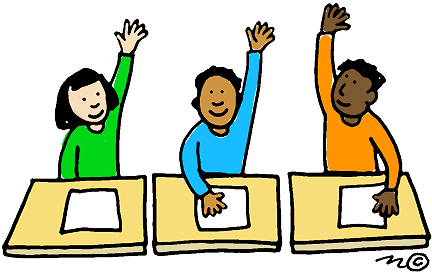 Learning Materials
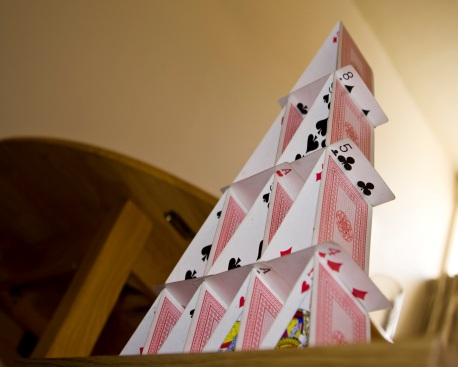 Image from http://www.flickr.com/photos/peter_roberts/4457615801/
Design for Success
Avoid jargon
Balance text and graphics
Use pictures and words 
Use arrows, boxes, etc to guide the viewer
Consider translation tools
Design for Success
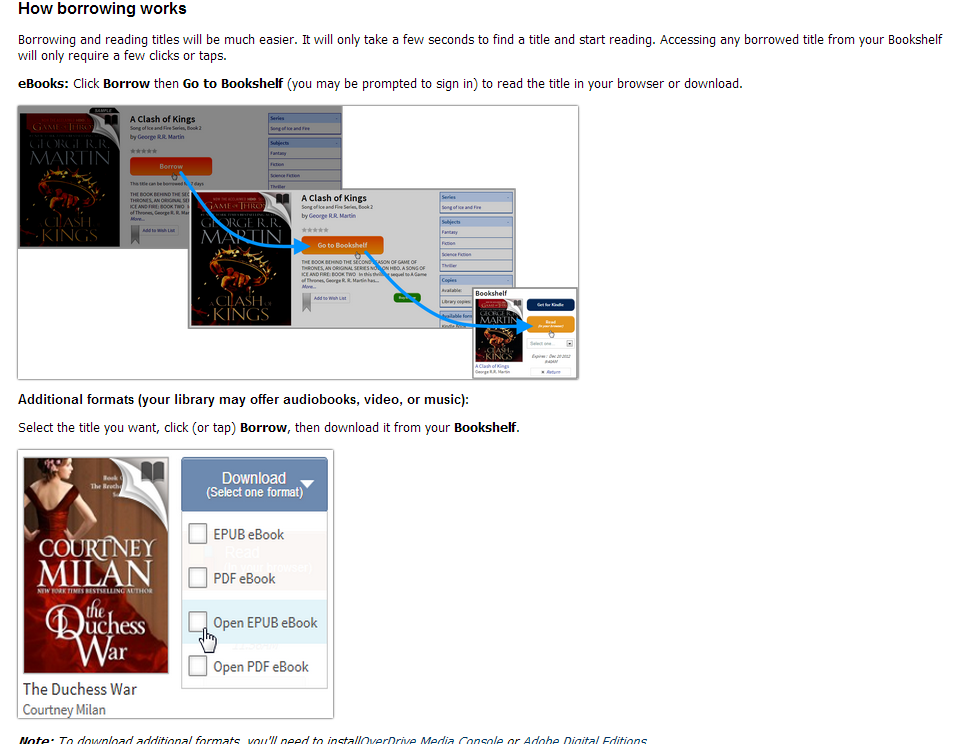 Design For success
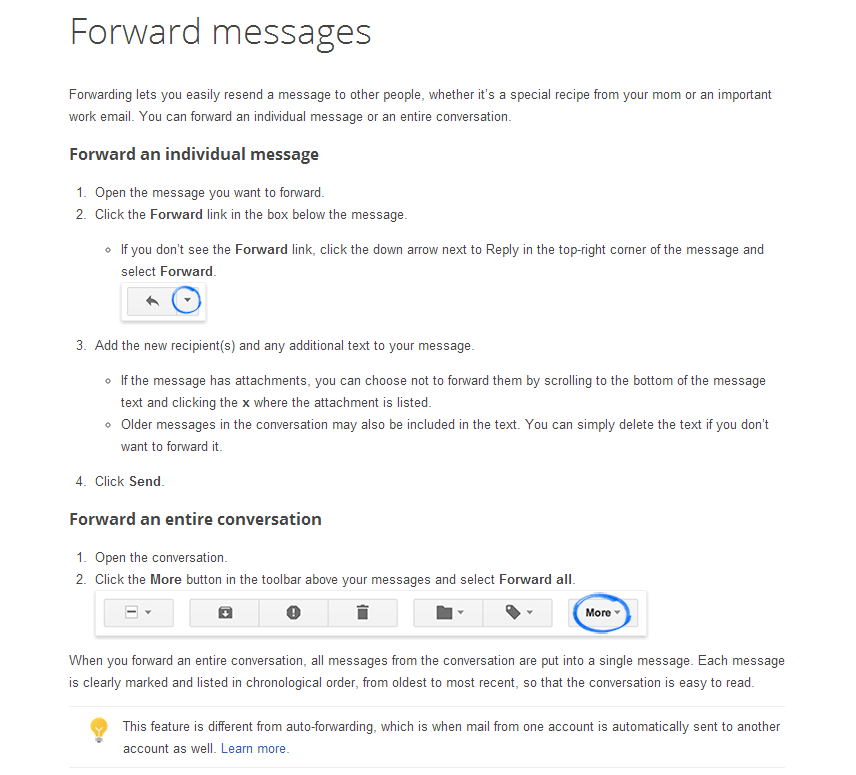 Just remember…
With instruction…
Image from http://school.discoveryeducation.com/clipart/clip/dartboard.html
It’s all about intent
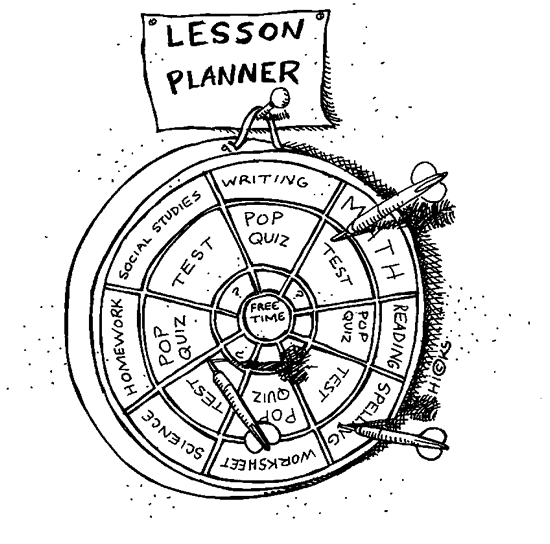